Economic Systems
Feudalism/Manorialism
Feudalism
A political and economic system of Europe and Japan.
Manorialism
Based on the exchange of land (Lord) for services (military service or farming)
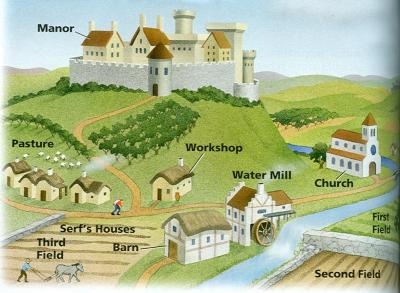 European Feudalism
King or Queen

Lords

Vassals

Knights

Serfs and Freemen
Feudalism was a political system based on the exchange of land for services.
Kings relied on service from his nobles (war) or serfs (farming) in exchange for land (manors or fiefs)
European Code of Chivalry
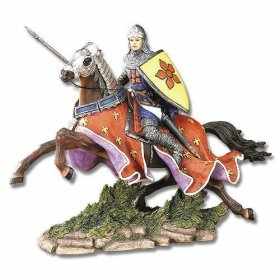 Military excellence
Justice
Courtesy
Godliness
Honor
Japanese Feudalism
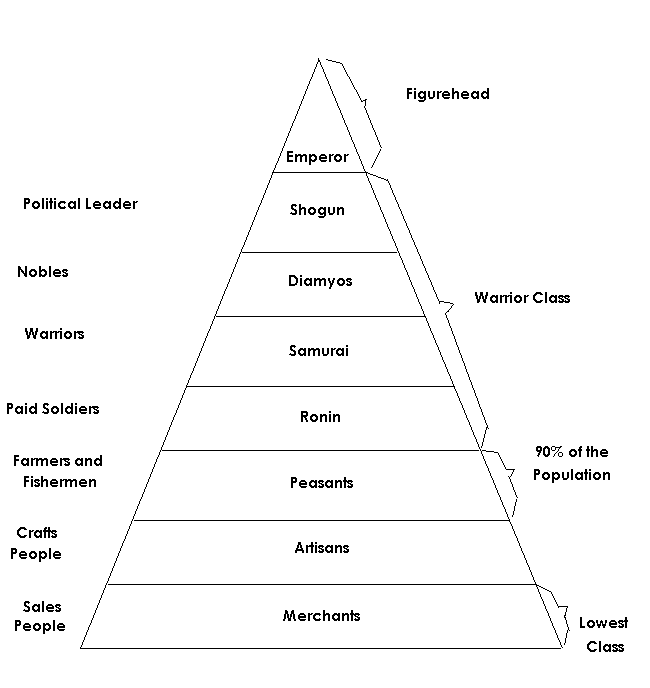 Emperors at the top of the social pyramid
Shoguns had the REAL power
Was an exchange of land for services
Japanese Code of Bushido
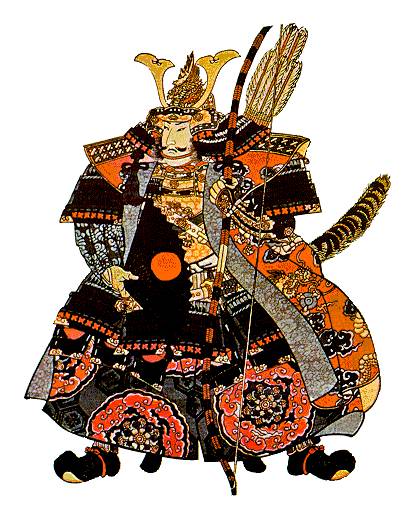 Fidelity
 Politeness
 Virility
 Simplicity
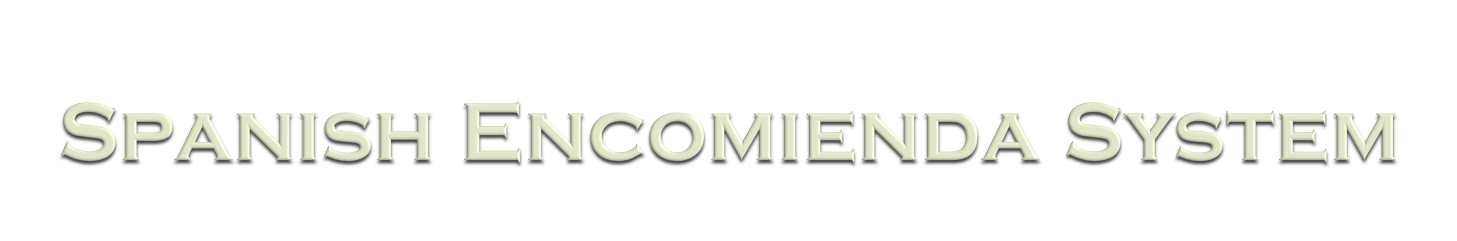 A system of production in Spain’s New World (Americas) possessions which granted permission to conquistadors to enslave as many people needed to work a plantation.
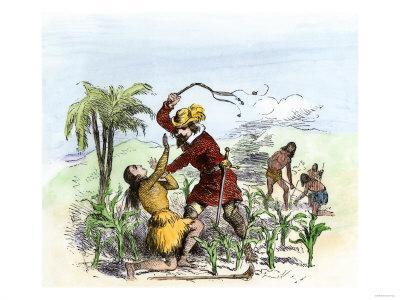 Latin American Social Structure
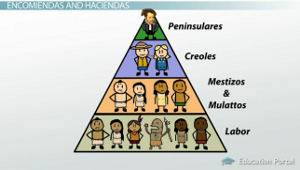 Born in Europe


Of European descent but born in Americas

Mixed Race-
European and Native American or European and African

Native Americans
And Africans
Command Economy
Government has control of the means of production
Decides what and how many goods that need to be produced
Quota system

Example
Stalin in the Soviet Union
North Korea
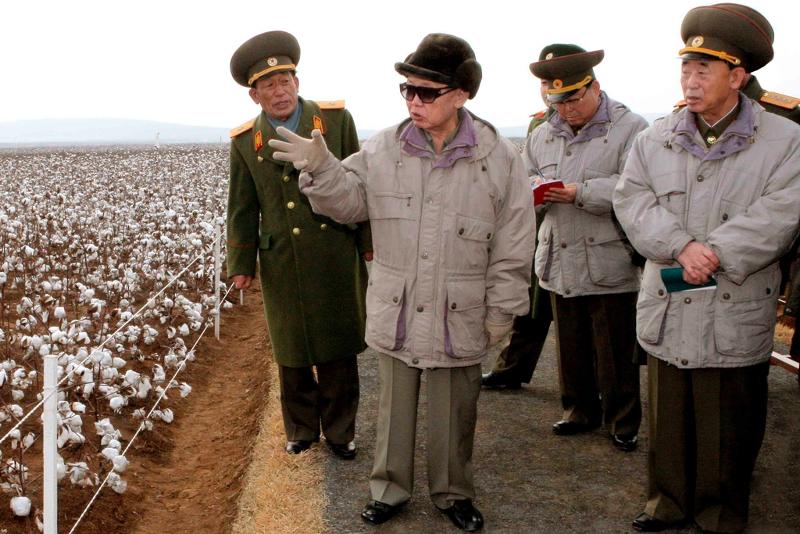 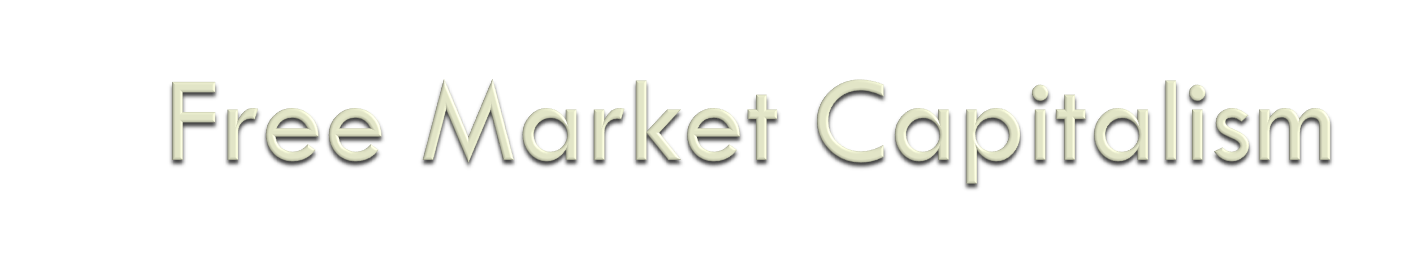 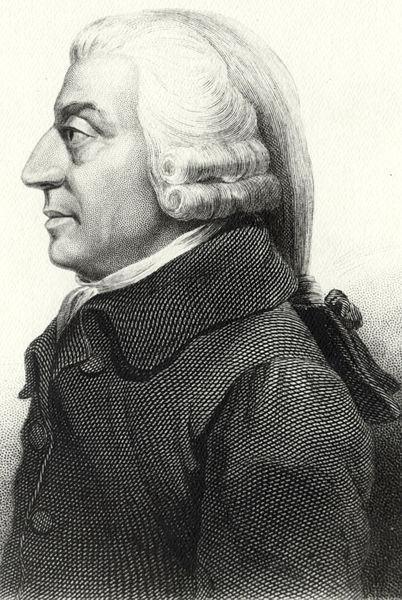 Key thinker: Adam Smith wrote The Wealth of Nations 
“Laissez Faire” economics- government keeps its “hands off”
Seen in capitalistic societies
Cash Crop
Country is dependent on one  or a few crops
Crops are grown and sold off to Industrialized countries that need the raw material to make finished goods
Latin America sent sugar, cotton and coffee to Europe
Problem if there is a drought, crop failure or price of goods decrease
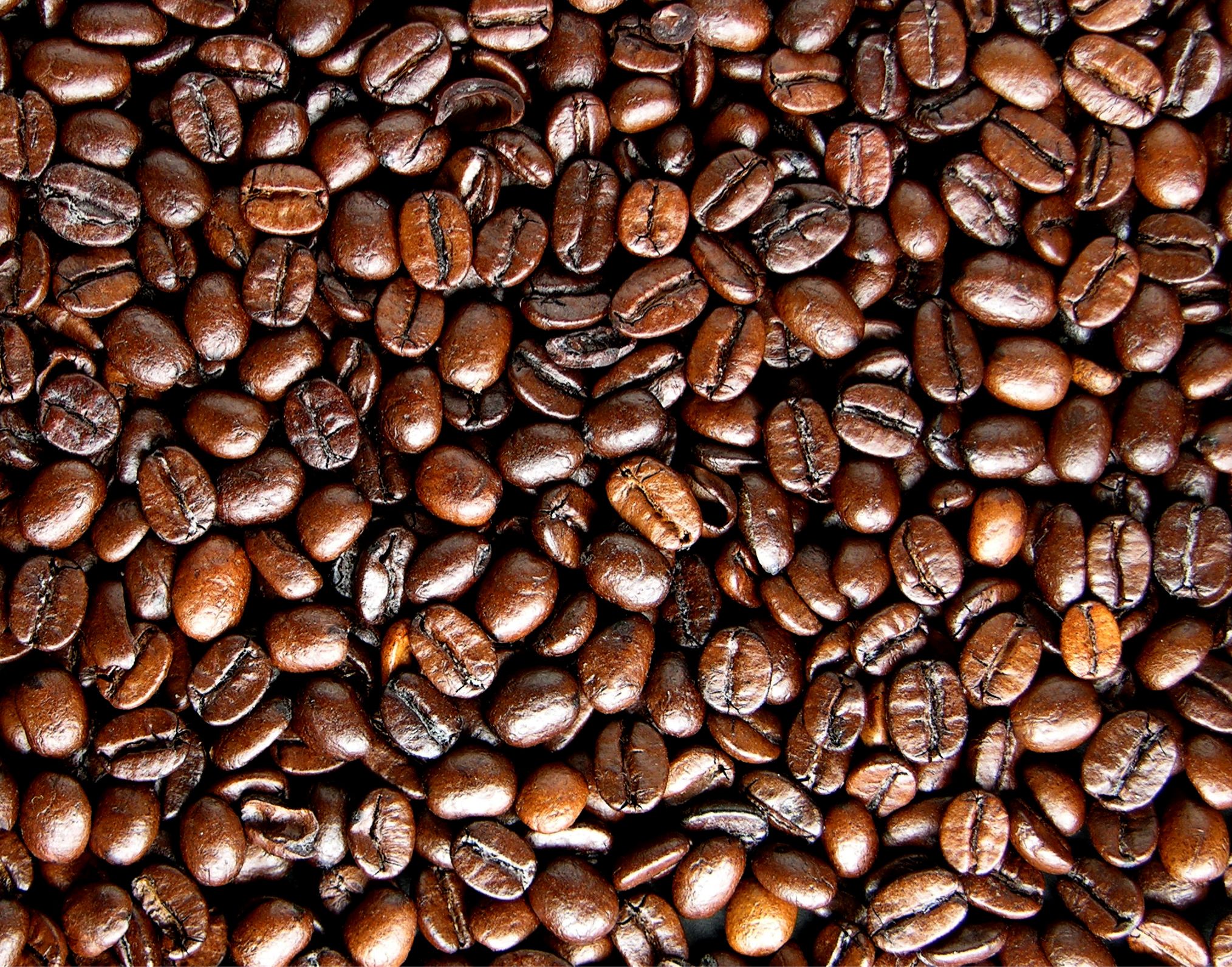 North American Free Trade Agreement (NAFTA)
North American Free Trade Agreement (NAFTA)

its goal is to promote trade free of tariffs (Tax on traded goods) 

Canada
United States
Mexico
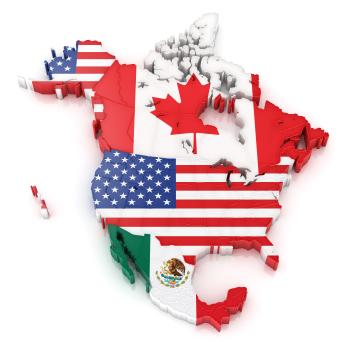 European Union (E.U.)
Expanded out of the European Community, which ended tariffs and allowed labor and capital to move freely across European borders.
E.U. hope is to bolster Europe's trade position and political and economic power
Created a new currency called the Euro but not all of the E.U. members use this currency
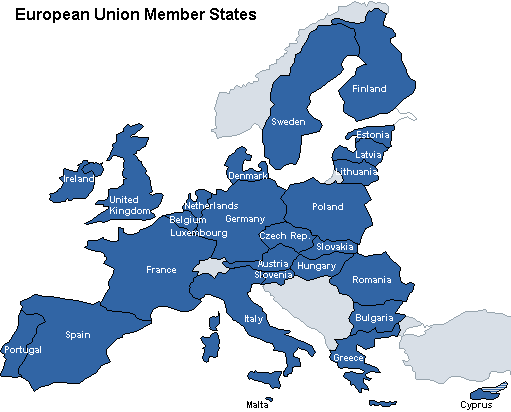 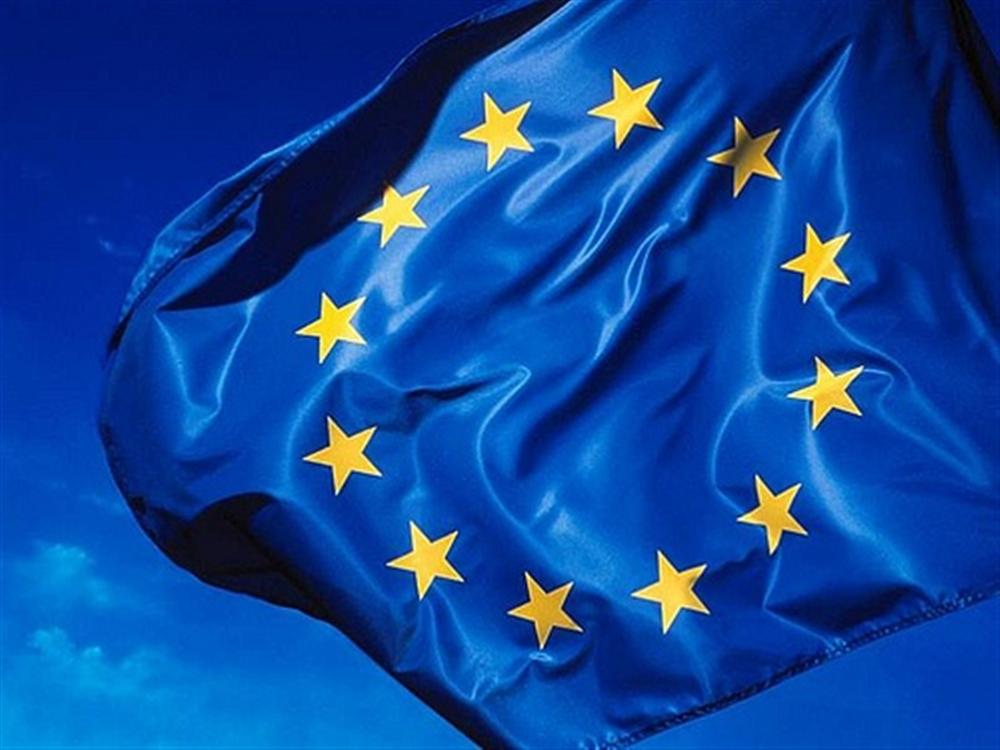 Scarcity
Goods that are not renewable
Goods that can run out of if overused
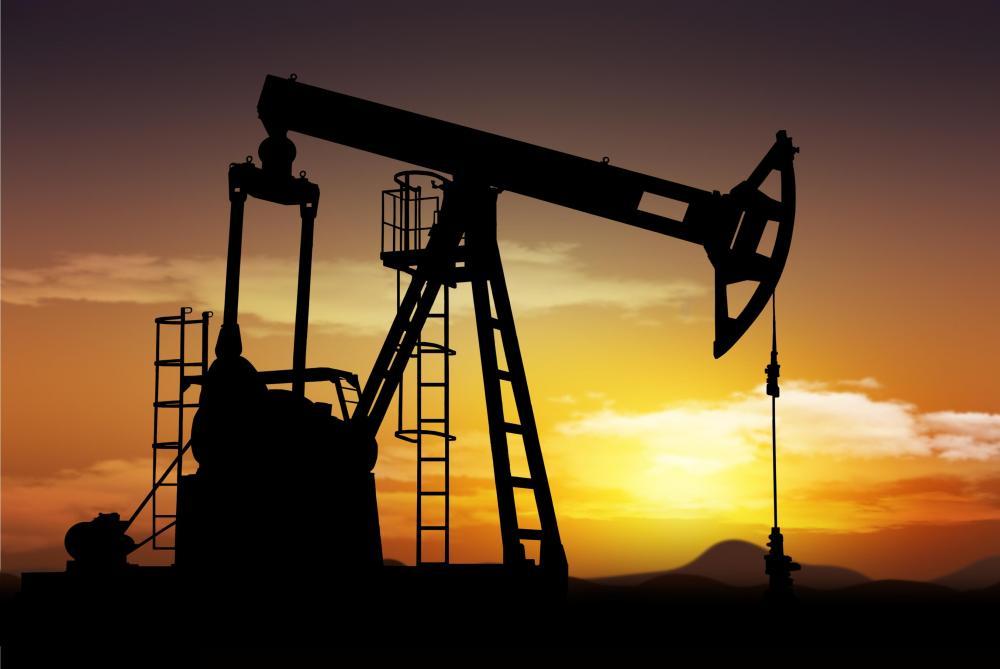 Organization of Petroleum Exporting Countries (OPEC)
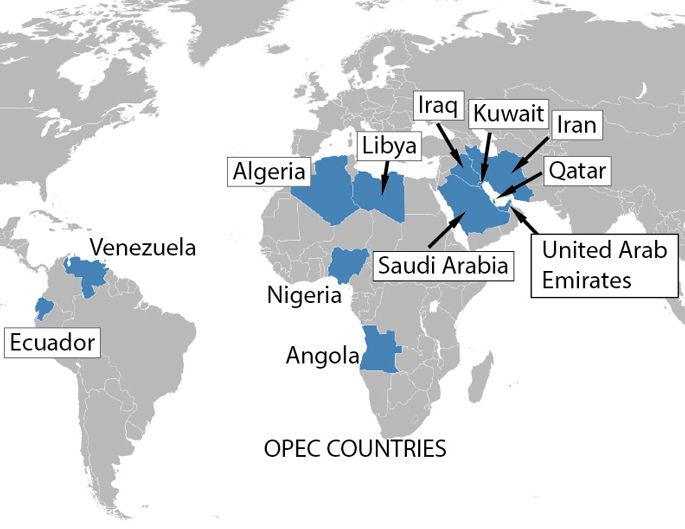 OPEC: (Organization of Petroleum Exporting Countries) Its goal is to control the oil industry by setting production levels and prices. 
Many Members are from the Middle East